Figure 1 Cost-effectiveness acceptability curve for combined oral and topical mesalazine compared with oral mesalazine ...
J Crohns Colitis, Volume 3, Issue 3, September 2009, Pages 168–174, https://doi.org/10.1016/j.crohns.2009.02.005
The content of this slide may be subject to copyright: please see the slide notes for details.
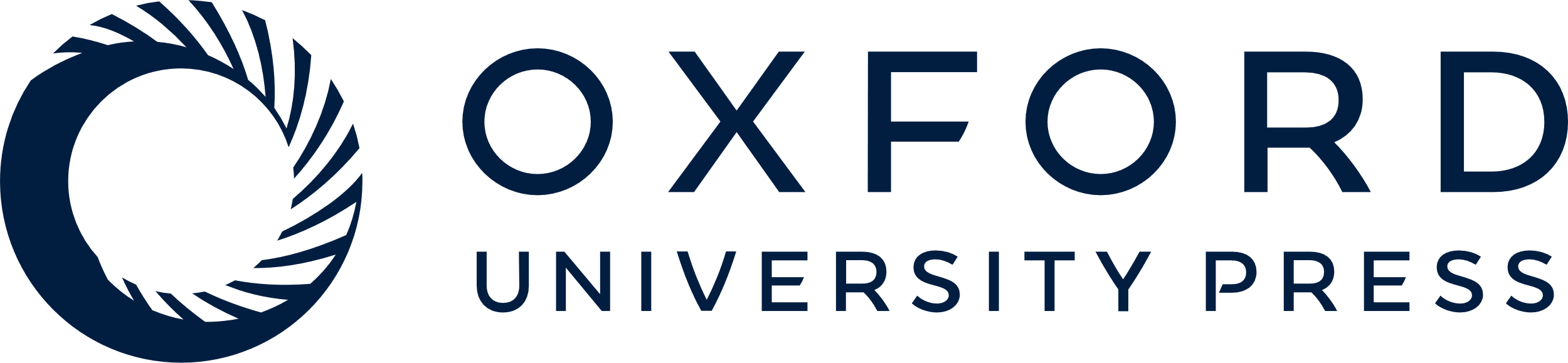 [Speaker Notes: Figure 1 Cost-effectiveness acceptability curve for combined oral and topical mesalazine compared with oral mesalazine based on willingness-to-pay (WTP) threshold from £0 to £20,000 in base case.


Unless provided in the caption above, the following copyright applies to the content of this slide: © 2009 European Crohn's and Colitis Organisation]